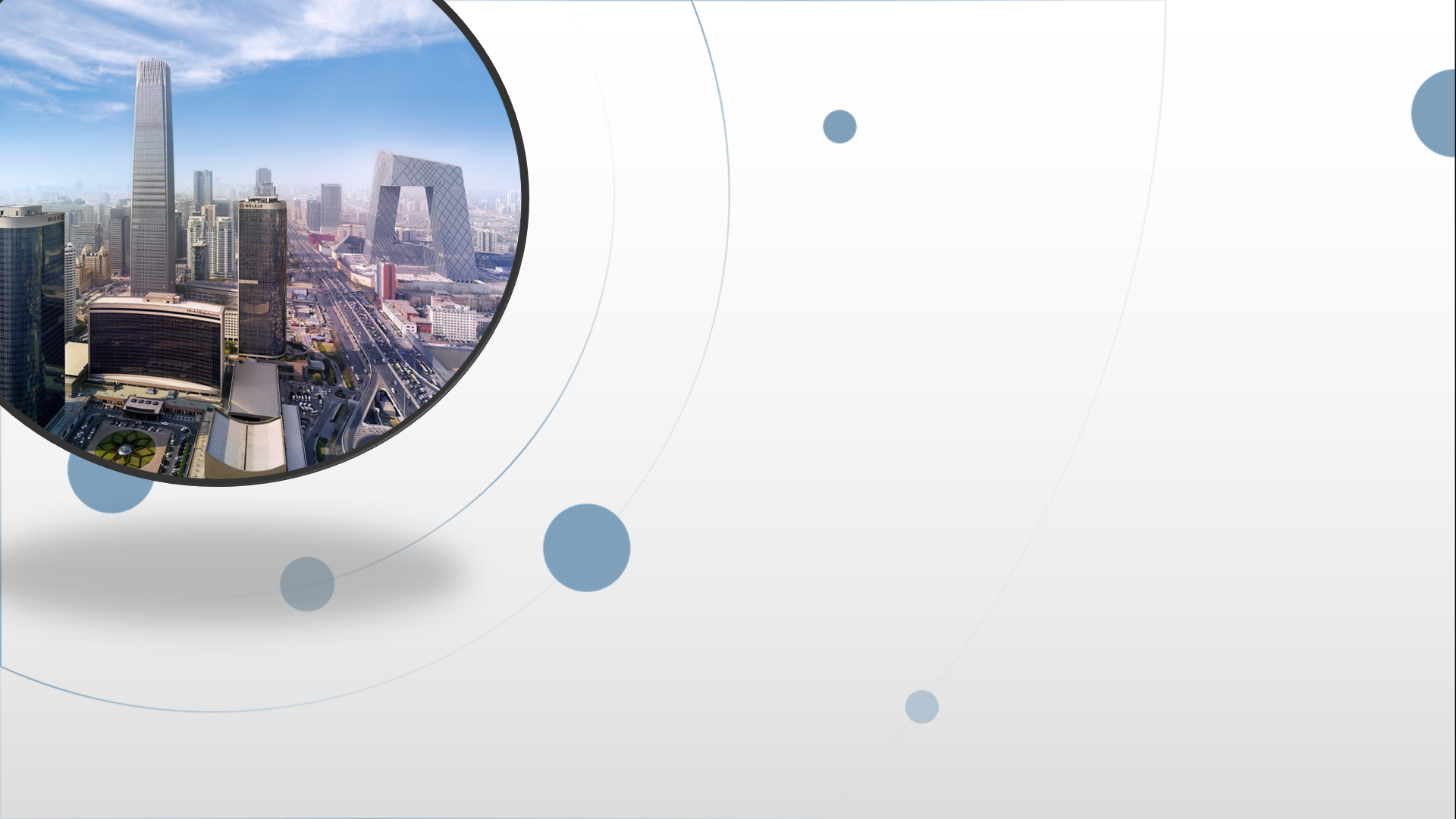 朝阳区线上课堂·高一年级语文
“中华文明之光”专题学习——史传文学之情节与断句
中央美术学院附属实验学校  何怀德
一、读懂史传文学的人与事
文本一：孔子与子弟谈为政之得失
文本二：商鞅由魏入秦行变法，强秦破魏
文本三：贾谊因才能被吴廷尉引荐，因才能被嫉妒
二、借助相关情节断句
文本一断句题分析：
5. 下列句子中断句正确的一项是（  ） 
A．今履而行之/是学日益明也/所得者一也/奉禄虽少/粥得及亲戚/是以亲戚益亲也/所得者二也/公事虽急夜勤吊死视病/是以朋友益亲也/所得者三也
B．今履而行之/是学日益明也/所得者一也/奉禄虽少/粥得及亲戚是以亲戚益亲也/所得者二也/公事虽急夜勤吊死视病/是以朋友益亲也/所得者三也
C．今履而行之/是学日益明也/所得者一也/奉禄虽少/粥得及亲戚/是以亲戚益亲也/所得者二也/公事虽急/夜勤吊死视病/是以朋友益亲也/所得者三也
D．今履而行之/是学日益明也/所得者一也/奉禄虽少/粥得及亲戚是以亲戚益亲也/所得者二也/公事虽急/夜勤吊死视病/是以朋友益亲也/所得者三也
文本一与试题相关的情节：
试题：
子贱曰：“自吾之仕，未有所亡，而所得者三：始诵之文，今履而行之是学日益明也所得者一也奉禄虽少粥得及亲戚是以亲戚益亲也所得者二也公事虽急夜勤吊死视病是以朋友益亲也所得者三也。
相关情节：
孔子往过孔蔑，问之曰：“自子之仕者，何得？何亡？”孔蔑曰：“自吾仕者，未有所得，而有所亡者三。曰：王事若袭，学焉得习？以是学不得明也，所亡者一也；奉禄少，粥不足及亲戚，亲戚益疏矣，所亡者二也；公事多急，不得吊死视病，是以朋友益疏矣，所亡者三也。”
文本二断句题分析：
7．下列对文中画波浪线部分的断句，正确的一项是   （     ）
A. 会座病/魏惠王亲往问病/公叔曰/公孙鞅年虽少有/奇才/愿王举国而听之/王即不听用鞅/必杀之/无令出境/
B. 会座病/魏惠王亲往问病/公叔曰/公孙鞅年虽少/有奇才/愿王举国而听之/王即不听用鞅/必杀之/无令出境/
C. 会座病/魏惠王亲往问病/公叔曰/公孙鞅年虽少/有奇才/愿王举国而听之/王即不听/用鞅必杀之/无令出境/
D. 会座病/魏惠王亲往问病/公叔曰/公孙鞅年虽少/有奇才/愿王举国/而听之/王即不听用鞅/必杀之/无令出境/
文本二与试题相关的情节：
试题：
会座病魏惠王亲往问病公叔曰公孙鞅年虽少有奇才愿王举国而听之王即不听用鞅必杀之无令出境
相关情节：
情节一：鞅少好刑名之学，事魏相公叔座。公叔座知其贤，未及进。会座病魏惠王亲往问病公叔曰公孙鞅年虽少有奇才愿王举国而听之王即不听用鞅必杀之无令出境   公叔既死，鞅闻秦孝公下令国中求贤者，将修缪公之业，东复侵地，乃遂西入秦
情节二：居五年，秦人富强。孝公使卫鞅将而伐魏。卫鞅伏甲士而袭虏魏公子印，因攻其军，尽破之以归秦。魏惠王兵数破于齐秦，国内空，日以削，恐，乃使使割河西之地，献于秦以和。
文本三断句题分析：
10.下列对文中画波浪线部分的断句，正确的一项是        （     ） 
A. 贾生名谊/洛阳人也/年十八/以能诵诗属书闻于郡中吴廷尉/为河南守/闻其秀才/召置门下/甚幸爱/
B. 贾生名谊/洛阳人也/年十八/以能诵诗属书闻于郡中/吴廷尉为河南守/闻其秀才/召置/门下甚幸爱/
C. 贾生名谊/洛阳人也/年十八/以能诵诗属书闻于郡中/吴廷尉为河南守/闻其秀才/召置门下/甚幸爱/
D. 贾生名谊/洛阳人也/年十八/以能诵诗属书闻/于郡中吴廷尉为河南守/闻其秀才/召置门下/甚幸爱/
文本三与试题相关的情节：
试题：
贾生名谊洛阳人也年十八以能诵诗属书闻于郡中吴廷尉为河南守闻其秀才召置门下甚幸爱
相关情节：
情节一：孝文皇帝初立，闻河南守吴公治平为天下第一，故与李斯同邑而常学事焉，乃征为廷尉。
情节二：廷尉乃言贾生年少，颇通诸子百家之书。文帝召以为博士。
文言断句方法：
一、名词（代词）断句法。
二、虚词断句法
三、对话标志断句法
四、语序句式断句法.
五、修辞方法断句法。
六、总分关系断句法
三、分析主谓宾断句
名词（代词）+动词（形容词）+名词（代词）
名词（代词）+动词（形容词）
什么人（名词或代词）

做什么事（动词，动词+名词或代词）

怎么样（形容词）
试题一分析：
子贱曰：“自吾之仕，未有所亡，而所得者三：始诵之文，今履而行之是学日益明也所得者一也奉禄虽少粥得及亲戚是以亲戚益亲也所得者二也公事虽急夜勤吊死视病是以朋友益亲也所得者三也。
我（子贱）做了什么，结果怎么样
例：（吾）奉禄虽少，（吾）粥得及亲戚，是以（吾）亲戚益亲
什么人（名词或代词）
做什么事（动词，动词+名词或代词）
怎么样（形容词）
试题二分析：
会(公叔）座病魏惠王亲往问病公叔曰公孙鞅年虽少（公孙鞅）有奇才（吾）愿王举国而听之王即不听用鞅（王）必杀之（王）无令（其）出境
什么人（名词或代词）
做什么事（动词，动词+名词或代词）
怎么样（形容词）
试题三分析：
贾生名谊（贾生）洛阳人也（贾生）年十八以能诵诗属书闻于郡中吴廷尉为河南守（吴廷尉）闻其秀才（吴廷尉）召置门下（吴廷尉）甚幸爱（之）
什么人（名词或代词）
做什么事（动词，动词+名词或代词）
怎么样（形容词）
小结：
史传文学就是写人叙事的文学，在阅读史传文学是一定要读清楚文章讲了什么人，做了什么事，结果怎么样。然后根据为文本的人与事去答题，这样回答试题就会有抓手，有方向。
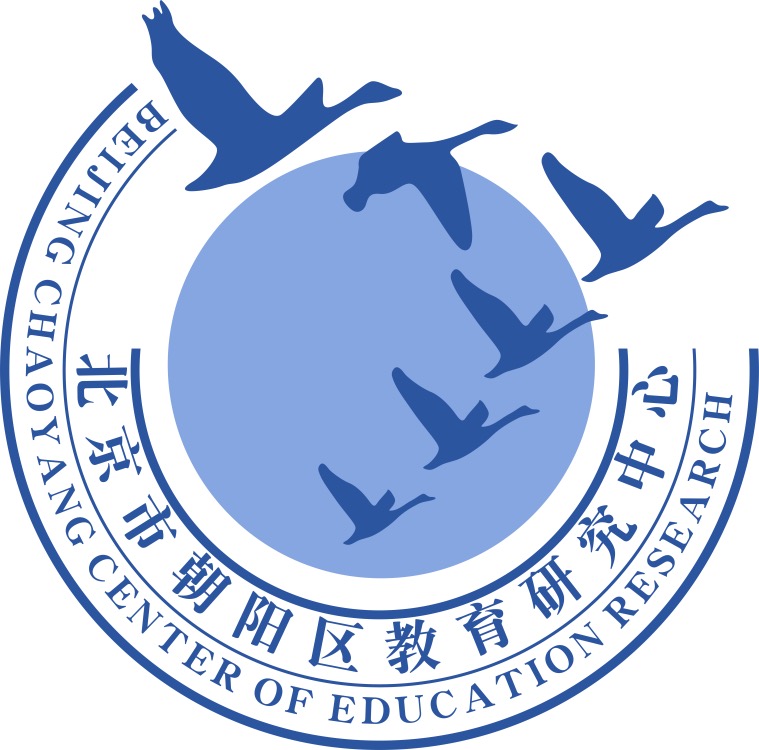 谢谢您的观看
北京市朝阳区教育研究中心  制作